الذكاء الاصطناعي هو قدرة الآلة على محاكاة العقل البشري وطريقة عمله ، أما الذكاء الطبيعي  فهو قدرة الفرد على التمييز بين الأشياء الطبيعية، جمادات ونباتات وحيوانات، وتصنيفها وفهم ملامحها وخصائصها
هو كيفية جعل الكمبيوتر يؤدي عمليات مناظرة لقدرات البشر العقلية.
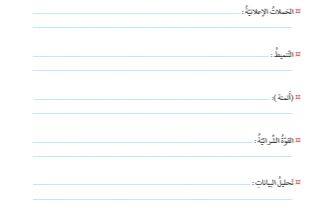 هي سلسلة من الإعلانات المختلفة أو إعلان واحد في واحدة أو أكثر من وسائل الإعلام، يجمعها هدف واحد وتستهدف جمهوراً محدداً وتقوم على امتداد فترة زمنية قد تطول أو تقصر .
مصدر نمّط ، ونمّط الشيء أي جعله على نفس النوع أو الأسلوب .
هو استعمال الحاسبات والمكائن والأجهزة الآلية وذلك لتقليل حجم العمل الذي يقوم به الناس وتحقيق سرعة أكبر عند إتمامه .
هي القدرة على شراء السلع، والخدمات ضمن الأسعار المرتبطة بها .
عملية تفحيص وتدقيق وتفكيك للبيانات للحصول على معلومات يمكن على أساسها اتخاذ وتحديد القرارات
يجيب عنها الطالب
للتأكد من امتصاص الجسم للدواء ، وإنشاء محتوى تثقيفي وتغذية راجعة آنية وأدوات تحفيزية أخرى حسب حاجة كل مريض .
التصنيف وفق الطريقة والأسلوب أو الشكل والمظهر .
أي أن فهم البيانات من خلال الأسلوب أو الموضع الذي جرت فيه هو محور اهتمام الذكاء الاصطناعي ، وتبرز أهمية السياق في فهم البيانات أو الكلام من خلال بيان المعاني المختلفة للفظ الواحد في سياقات مختلفة كقولنا شربت من عين الماء أي منبع الماء ، وهذا عين للعدو أي جاسوس له .
يمكن استخدام الروبوت في الجراحة لتحسين العمليات الجراحية والوصول إلى نتائج أدق ، لكن ذلك لا يعني الاستغناء عن العنصر البشري الذي يعدُّ تدخله السريع في بعض الحالات ضرورة حتمية لإنقاذ المريض من الموت  .
لا ؛ لأن الروبوت لا يستطيع أن يحل محل المهندس في الأعمال الميدانية التي تحتاج وجوده وإشرافه .
لا ؛ لأن المعلم يتعامل مع أنماط متعددة من البشر والذكاءات تجعله ينوِّع في طرق تدريسه  وأساليبه في توصيل المعلومة ، وهذا ما لا يستطيعه الروبوت .
يمكن للروبوت أن يحلّ محل العنصر البشري في المحاسبة في معظم الحالات ، والدليل على ذلك استخدام ماكينة الإيداع النقدي ، والدفع الإلكتروني ، ولكن هذا لا يعني الاستغناء عن العنصر البشري تماماً .
( الجراح – المعلم – المهندس المعماري – المحاسب )  ، وهذا يدل على أن المهن الأكثر احتكاكاً بالإنسان تفرض وجود الجانب الإنساني مع الجانب العلمي المعرفي  .